Chapter 9Real EconometricsSecond EditionMichael A. Bailey
Michael A. Bailey, Real Econometrics 2e                                    © 2017, 2020 Oxford University Press
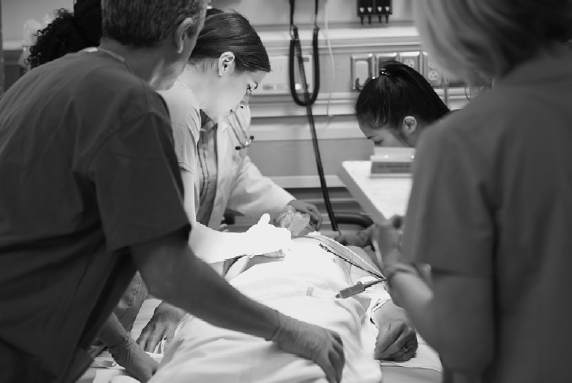 Michael A. Bailey, Real Econometrics 2e                                    © 2017, 2020 Oxford University Press
Case Study Photos
Chapter 9
Michael A. Bailey, Real Econometrics 2e                                    © 2017, 2020 Oxford University Press
Case Study 1
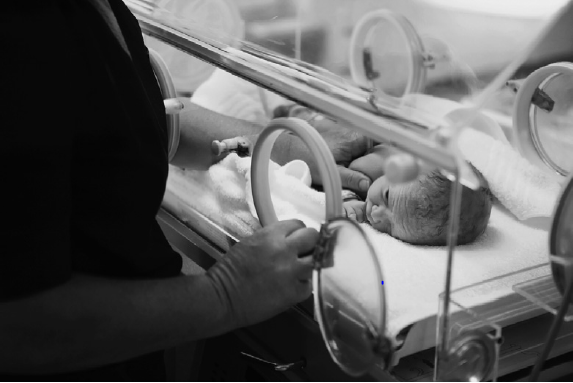 Michael A. Bailey, Real Econometrics 2e                                    © 2017, 2020 Oxford University Press
Case Study 2
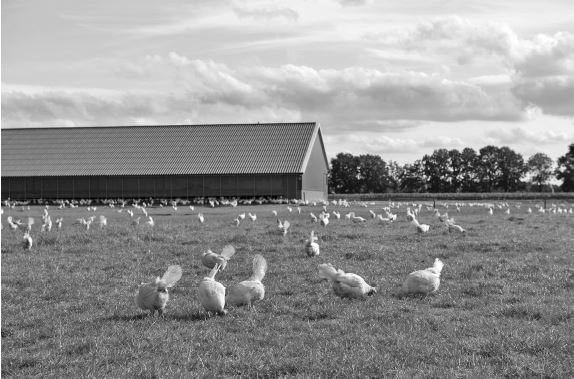 Michael A. Bailey, Real Econometrics 2e                                    © 2017, 2020 Oxford University Press
Figures
Chapter 9
Michael A. Bailey, Real Econometrics 2e                                    © 2017, 2020 Oxford University Press
Figure 9.1
Michael A. Bailey, Real Econometrics 2e                                    © 2017, 2020 Oxford University Press
Figure 9.2
Michael A. Bailey, Real Econometrics 2e                                    © 2017, 2020 Oxford University Press
Tables
Chapter 9
Michael A. Bailey, Real Econometrics 2e                                    © 2017, 2020 Oxford University Press
Table 9.1
Michael A. Bailey, Real Econometrics 2e                                    © 2017, 2020 Oxford University Press
Table 9.2
Michael A. Bailey, Real Econometrics 2e                                    © 2017, 2020 Oxford University Press
Table 9.3
Michael A. Bailey, Real Econometrics 2e                                    © 2017, 2020 Oxford University Press
Table 9.4
Michael A. Bailey, Real Econometrics 2e                                    © 2017, 2020 Oxford University Press
Table 9.5
Michael A. Bailey, Real Econometrics 2e                                    © 2017, 2020 Oxford University Press
Table 9.6
Michael A. Bailey, Real Econometrics 2e                                    © 2017, 2020 Oxford University Press
Table 9.7
Michael A. Bailey, Real Econometrics 2e                                    © 2017, 2020 Oxford University Press
Table 9.8
Michael A. Bailey, Real Econometrics 2e                                    © 2017, 2020 Oxford University Press
Table 9.10
Michael A. Bailey, Real Econometrics 2e                                    © 2017, 2020 Oxford University Press
Table 9.11
Michael A. Bailey, Real Econometrics 2e                                    © 2017, 2020 Oxford University Press